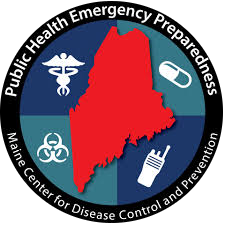 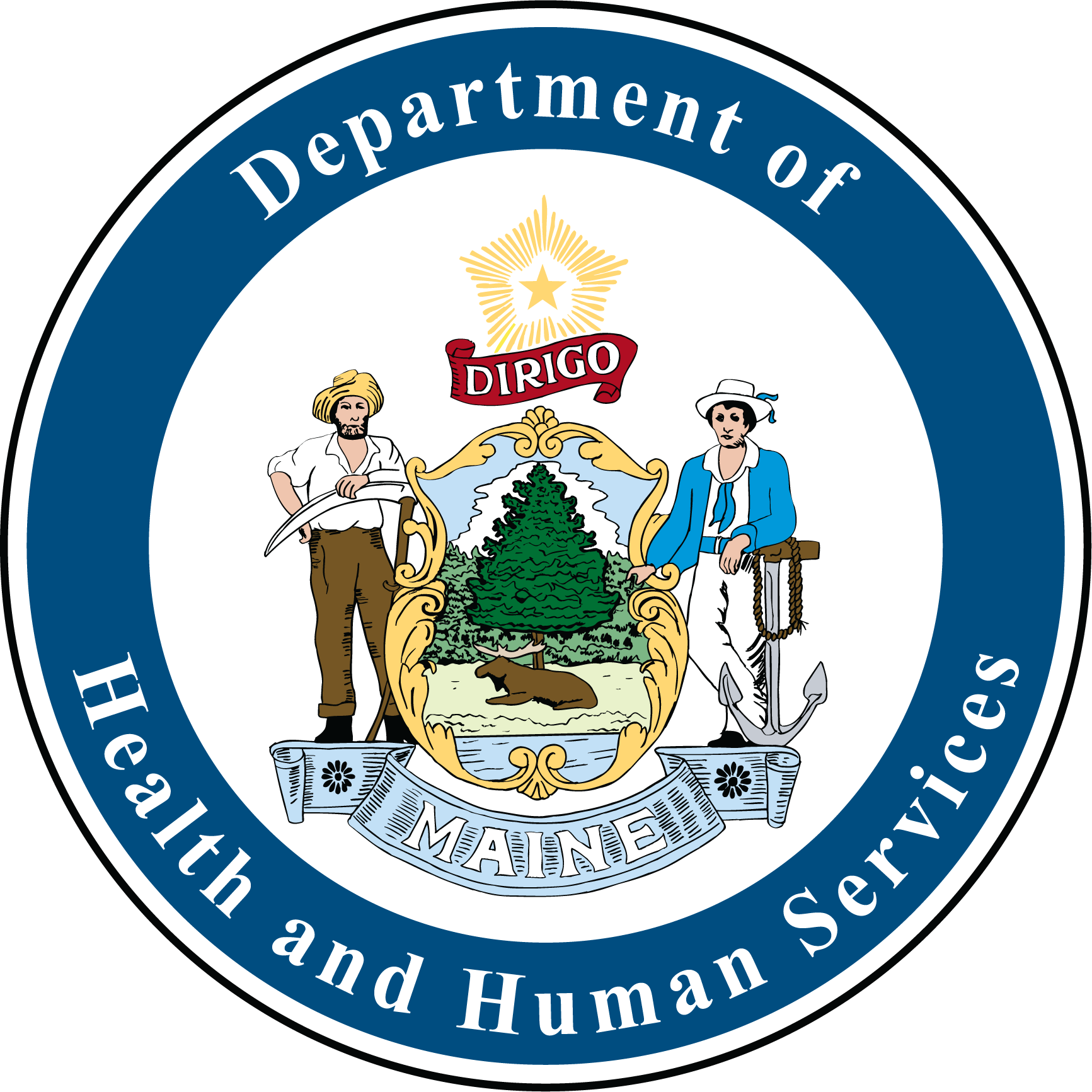 Training and Exercise 
Newsletter 
December 2022 Edition
This newsletter, from the Public Health Emergency Preparedness Program (PHEP), is intended to raise visibility and awareness of preparedness training and exercise opportunities for Maine CDC staff. If you have any training or exercise opportunities, please forward them to me. Allan.Chrysler@maine.gov
Live Training 

Facilitated ICS Courses
What is facilitated training? An instructor will present the course(s) and answer questions. Students will then use their Student ID to log into the FEMA Emergency Management Institute and take the online exam. In short, in-person training and online exams.

The following sessions are in Room 16 at 286 Water Street Augusta

IS 100: Introduction to the Incident Command System
IS 200: Basic Incident Command System for Initial Response
3/1/2023		8a-12p	IS 100 & 200
4/5/2023		8a-12p	IS 100 & 200
6/2/2023		8a-12p	IS 100 & 200
More Information and Registration: https://cvent.me/KEZyVd

IS 700: An Introduction to the National Incident Management 			System
4/21/2023		8a-12p	IS 700
6/7/2023		8a-12p	IS 700
More Information and Registration: https://cvent.me/qm0DmL

IS 800: National Response Framework, An Introduction
5/3/2023		8a-12p	IS 800
6/22/2023		8a-12p	IS 800
More Information and Registration : https://cvent.me/ZV2Zbm
**********************************************************************************
ICS 300: Mid-level Management Incident Command Systems
February 22 & 23, 2023 – 8:00a – 5:00p
Location: Maine Emergency Management Agency
                45 Commerce Dr, Augusta, ME 04330
More Information and Registration : https://cvent.me/OR8ZQ3

ICS 400: Advanced Incident Command Systems
March 13 &14, 2023 - 8:00a- 5:00p
Location: Maine Emergency Management Agency
                45 Commerce Dr, Augusta, ME 04330
More Information and Registration : https://cvent.me/vaMb8L

****************************************************************************
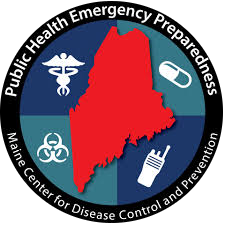 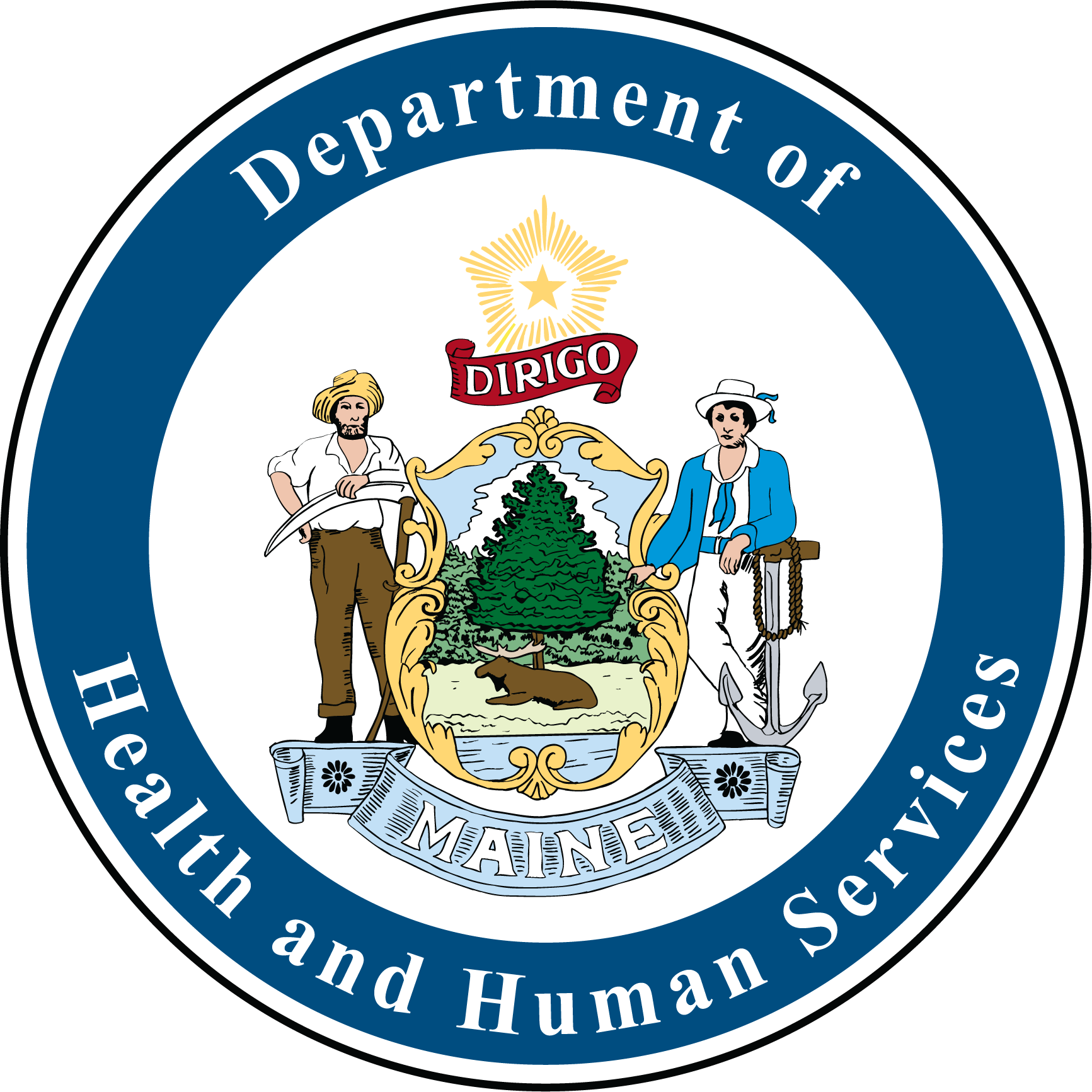 Training and Exercise 
Newsletter 
December 2022 Edition
Self-Paced / Online Training
 
The courses listed below will give you the foundational knowledge of how local, state and federal authorities manage incidents. They are also required by Public Health staff and volunteers who are deployed to disasters or work in an Emergency Operations Center (EOC). 

IS 100- Introduction to the Incident Command System (ICS 100)
IS 200- Basic Incident Command System for Initial Response (ICS 200)
IS 700- An Introduction to the National Incident Management System 
IS 800- An Introduction to the National Response Framework
Influenza Vaccine Update – What’s New with Flu?

Dr. Andrew Rennekamp from CSL Seqirus will present an overview of influenza-associated disease and prevention, with focus on annual CDC recommendations for vaccination, current vaccination rates, and current influenza vaccine technologies. More Information and Registration:
https://us02web.zoom.us/meeting/register/tZckfuirqzgqG9FDKiOfbZFvDfbkHEkTNxQ1
Need help with any of these offerings? 
Help with a drill or exercise you’re planning or need to complete? 
Want more information on training and exercises? 
Contact:
Allan Chrysler, MEP
Training & Exercise Coordinator
Public Health Emergency Preparedness, Division of Public Health Systems 
Desk:  (207) 287-4077 	Cell:  (207) 446-1369
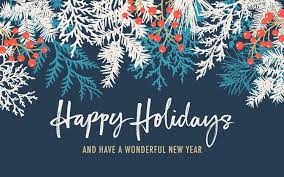